Звертання. Поширені і непоширені звертання. Розділові знаки при звертанні. Тренувальні вправи
розвивати …
поглиблювати...
Мета уроку
удосконалювати …
виховувати…
формувати…
Мета уроку
поглиблювати знання про звертання, аналізувати їхню стилістичну роль; 
правильно інтонувати речення зі звертаннями, розставляти розділові знаки; 
удосконалювати вміння визначати спосіб морфологічного вираження звертань; 
розвивати творчі вміння перебудовувати прості неускладнені речення на речення зі звертаннями; 
розвивати культуру спілкування; 
виховувати любов до України, почуття відповідальності за долю своєї держави.
Можна все на світі вибирати, сину,
Вибрати не можна тільки Батьківщину.
                                         Василь Симоненко
Прочитайте уривок з поезії. Назвіть звертання, з’ясуйте, чим воно виражене, яке за будовою, як виділяється інтонаційно та на письмі.
Україно! Ти - моя молитва,
Ти моя розпука вікова.
Гримотить над світом люта битва
За твоє життя, твої права.
Василь Симоненко
Розділові знаки при звертаннях
Богдан Іванович Ткачук
діти 
(тату, любий таточку, батьку) 
дружина 
(Богдане, рідний мій, коханий) 
співробітники 
(Богдане Івановичу)
сусіди 
(пане Богдане)
племінники 
(дядьку Богдане, вуйку, стрийку)
однокласники, коли він навчався в школі 
(Богдане, Бодьку)
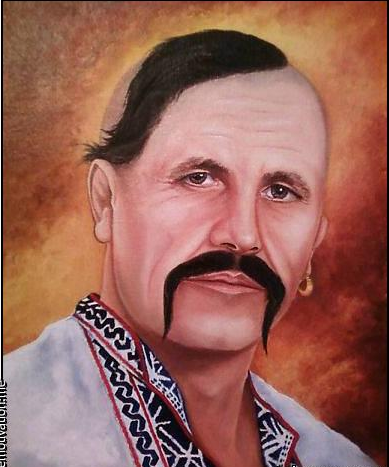 Перетворити підмет у звертання в поданих реченнях. Пояснити розділові знаки.
Несе ж мене кінь по чистому полю.
Ожила козацька слава у бандурних струнах.
Не плаче, не журиться молодий козак.
Звертання 
(семантичні, структурно-граматичні особливості)
- називає 
(особу того, до кого (або до чого) звернене мовлення)
- виражається 
(іменником у формі кличного відмінка або іншими частинами мови в значенні іменника, а також словосполученнями)
- вимовляється 
(зниженим голосом, виділяється невеликими паузами; емоційно забарвлені звертання на початку речення вимовляються з окличною інтонацією)
- за складом може бути
(непоширене й поширене)
Звертання 
(синтаксично-стилістичні особливості)
- яке місце звертання у реченні? 
(на початку, у середині й у кінці речення)
- як виділяється на письмі? 
(комами або знаком оклику)
- яким членом речення виступає? 
(не є членом речення)
- у який стилях мовлення вживається?
(художньому, розмовному, публіцистичному, офіційно-діловому)
Домашнє завдання
Обов’язково: вивчити теоретичний матеріал підручника(§ 25), виконати вправу 303.
За бажанням: скласти усний твір-роздум на тему «Портрет патріота».